Chapter Two
Components of a network
Network Hardware
Networking hardware includes all computers, peripherals and communications devices that enable two or more computers to exchange items such as data, instructions and information with each other.
Examples include: a server computer, clients/work stations, network interface card, modems, Hub/switch, repeater, router. Etc.
server
A server is the host or central computer that manages the resources on a network. A server provides a centralized storage area for programs, data and information.
A dedicated server is a server that performs a specific task. For example; file server, print server, database server and a network server.
Roles of a dedicated server
A file server stores and manages files on a network.
A printer server manages printers and print jobs.
A database server stores and provides access to a database.
A network server manages network traffic. E.g. a DNS, DHCP servers.
Requirements of a server computer
It needs a computer with very high processing speed.
It needs large amounts of RAM.
It needs a very big storage capacity.
It needs a very fast Network interface card.
It needs network operating system such as Novell Netware, Windows NT server or Apple Share.
Network Interface Card (NIC)
It is also known as network card.
It is a device that enables the computer or device that does not have built-in networking capability to access a network.
Examples include.
Adapter card
PC Card
USB network adapter
Flash card etc.
Network Interface Card
Modems
The modem is a device that modulates a digital signal from computers into an analog signal to send data out over the phone line then, it demodulates an incoming analog signal into a digital signal.
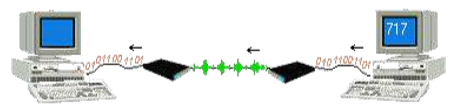 HUBS and SWITCHES
A hub (multi-station access unit(MAU)) is a device that provides a central point for cables in a network. Unlike the hubs, a switch does not broadcast the data to all computers, it sends the data packets only to the destined computer.
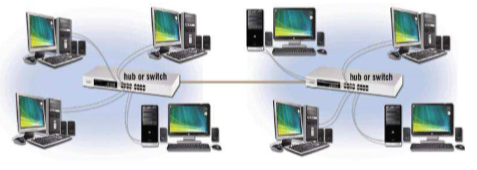 Repeater
A repeater is a device that accepts a signal from a transmission medium, amplifies it, and retransmits it over the medium.
As a signal travels over a long distance, it undergoes a reduction in strength.
The reduction in strength of a signal is called Attenuation.
Router
A router connects multiple networks and routs communications traffic to the appropriate network using the fastest available path.
A router allows multiple computers to share a single high speed internet connection such as through a cable modem.
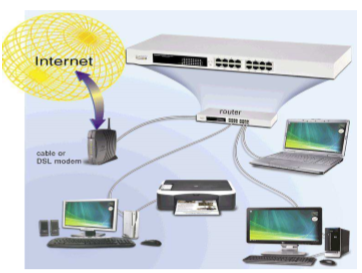 Network Bridge
A bridge connects two pieces of land together offering a path from one to another.
A network bridge is a device that connects two networks making each accessible to the other. A bridge knows all of the addresses on each side of the bridge and can send information accordingly.
Multiplexer
A multiplexer is a device that combines two or more input signals from various devices into a single stream of data and then transmits it over a single transmission medium.
By combining the separate data streams into one, a multiplexer increases the efficiency of communications and reduces the need for using multiple separate transmission media.
COMMUNICATION SOFTWARE
The communication software is responsible for network control, access control, transmission control, error detection/correction and network security.
Communications software consists of programs that:
Help users establish a connection to another computer or network. (system software).
Manage the transmission of data, instructions and information. (system software).
Provide an interface for users to communicate with one another. (application software).
Networking Operating System
A network operating system (NOS) is the system software that organizes and coordinates the activities on a network.
Functions of the network operating system
Network control.
Access control
Transmission control
Error detection and correction.
Network security
System maintenance such as file management and prioritizing print jobs on the network.
Examples of NOS
Novell Netware
Microsoft Windows server 2003 and 20008
AppleShare
Unix
Sun Solaris
COMMUNICATION APPLICATION SOFTWARE
These are computer software programs that help to accomplish specific tasks related to telecommunications.
Examples of application software for communication
E-mail
FTP
Web browsers
Newsgroup/ message boards
Chat rooms
Instant messaging
Video conferencing
VoIP
INTERNET
HISTORY
The internet has its root in a networking project called the ARANET started by the Pentagon’s Advanced Research Projects Agency (ARPA).
The goal of the project was to build a network that allowed scientists at different locations to share information and work together on military and scientific projects and could function even if part of the network were disabled or destroyed by a disaster such as a nuclear attack.
The ARPANET became functional in September 1969, linking scientific and academic researchers in the United States.
In 1986, the national Science Foundation (NSF) connected its huge network of five supercomputer centers, called NSFnet to the ARPANET and this configuration of complex networks and hosts became known as the internet
Today, a variety of corporations provide networks to handle the internet traffic. These networks, along with telephone companies, cable and satellite companies and the governments, all contribute toward the internal structure of the internet.
Uses and Advantages of getting connected to the internet
It provides access to information, such as news, weather reports and airline schedules.
It allows shopping for goods and services through E-commerce.
Use online banking services and manage investments.
It allows us to do research and take online training courses.
It is used to download files, software. Etc.
It is used for advertisement. People use internet to publish information about themselves or their work.
It is cheap to make internet calls.
Cont’d
Internet enables sending and receiving emails to and from other connected users.
Internet allows communication around the world through chatrooms and video conferencing
Internet allows access to sources of entertainment and leisure such as online games, magazines and vacation planning guides, listen to music and watch movies.
Internet has storage where you can store information safely and can access it anywhere.
Internet is always on. (accessible 24/7)
It has search engines like Yahoo, Google that can help you get what you want compared to looking for information manually in a library.
Disadvantages of internet
Computer viruses can be downloaded and spread across machines. Computer viruses have destructive effects.
Internet provides unsuitable material such as Pornography. This is bad to mental health.
Theft of personal information is common. Such information may be name, address, credit card number which can be accessed by hackers.
Spamming is common. Spamming is the sending of unwanted e-mails in bulk, which provide no purpose and needlessly obstruct the entire system.
Disadvantages of the internet
Internet is becoming addictive to some people and thus causing problems with their interactions of friends and loved ones.
Some of the sites on the internet require passwords to have access to information that you want.
The initial cost of connecting to the internet is high. E.g. buying computers.
Many people are computer illiterate and so can not use the internet.
There is a lot of wrong information on the internet. Anyone can post anything and much of it is deceit/garbage.
Types of internet connection
There are two methods, namely;
The Dial UP/ Analog access which uses normal telephone lines.
The wireless connectivity which requires no telephone lines. The common example of wireless type is Broadband which is a high speed internet connection. Other examples include; ISDN, DSL, Cable, 3G phones and satellite.
How to connect to internet
Using analog
Requirements
A computer
A modem
A phone line
Vital software
A contract with the ISP (Internet Service Providers)
Cont’d
Required specifications
Computer
Choose a computer that will be able to support the software that you would like to install.
The computer should be fast enough to handle different tasks.
The computer should also support the relevant hardware parts needed in networking e.g. NIC, Modem etc. the hardware should be easy to upgrade in case of any change in technology.
Modem
This converts digital computer information into analog telephone signals and vice-versa.
Choose the fastest modem that your ISP can handle
Ensure that the modem you get is upgradeable to ensure it can keep pace increasing speeds.
It is better to buy a computer with an inbuilt modem to avoid compatibility problems.
Phone Line
This may be the biggest expense after purchasing the equipment.
The cable companies often give special deals to connect you with any ISP who uses their phones.
Examples of service providers in Uganda include; Uganda Telecom, MTN, Africa Online, Infocom etc.
Required software
The computer cannot communicate with the modem without installation of software.
Browser software is also required to be installed for the computer to view web pages.
Examples of the most commonly used browser software include; Mozilla Firefox, Google chrome, Opera, Microsoft internet Explorer, Netscape Navigator etc..
The version of your software should be up-to-date for your computer to view all websites.
Internet Service Provider (ISP)
An Internet Service Provider is the company that takes care of the technical aspects of connecting your computer(s) to the internet.
The lights on your modem display when they communicate to the modem of your ISP during the transfer of information in both directions.
Always check and understand the terms and conditions of your ISP before making a contract. Some ISP are very expensive but you can buy a few hours per month at a cheaper cost.
Factors to consider when choosing ISPs
This mainly depends on the kind of work you are going to do with the internet. The key deciding factor is the service quality and the ability to alter the package at a later date, to meet your developing needs. The factors include;
Availability 
You should check if the ISP services are available in all locations especially the Wireless access services (Wi-Fi). Cables are limited in rural areas.
Reliability
Determine how long the service provider has been in business and how dependable your ISP is.
Factors to consider when choosing ISPs
Price
Choose an ISP with affordable rates after agreeing with the terms and conditions. Cheap packages for home/personal use and expensive ones for fast and huge downloads for business use are all available.
Compatibility
Ensure that the speed of their modems and their software matches the speed of yours.
Security levels
Choose the ISP with security systems set up to ensure that your connectivity is safe enough, to eliminate fears of hackers from the neighborhood accessing your connection.
Factors to consider when choosing ISPs
Speed/performance
This is the measure of how fast the connection is depending on the type and amount of content you need to download plus the number of computers sharing the internet connection with in your organization. 512Kbps is adequate for 90% of internet tasks.
Support Services/Customer care
The ISP should offer the best customer service and technical support. Note how often and how.
Factors to consider when choosing ISPs
Restrictions of use
Check for limitations on use. Some ISP stipulate for only personal use and hinder business use. Others limit the amount of information you can download in a given time period.
Length of contract
Many ISP ask for a sign up for a specific time, usually a year or eighteen months.
Email addresses
Check whether the ISP has email and WWW services. Most ISP will set up an email address when you activate your account. This would appear like misd@isp.co.ug.
Factors that affect the speed of an internet connection.
Computer processor speed.
A better processor speed computer provides faster connectivity to the internet as compared to others.
Distance the data travels
The actual speed of the internet depends on the distance the data travels coupled with how many servers it has to go through and the different speeds of each server.
Additionally, the shorter the cables or the closer the computers are to the routers, the faster the connection speed.
Factors that affect the speed of an internet connection.
Heavy traffic on the network.
The greater the number of computers connected on the network, the slower the internet speed. ISP are allocated a certain amount of bandwidth which is shared among all the incoming and outgoing connections.
Malware, spyware and viruses
These slow down the speed of connectivity because they hinder the operation of programs on the computer.
Modem speed
A substandard modem with low rating or one which is not compatible with ISP’s modem slows down the speed at which data is transmitted.
Factors that affect the speed of an internet connection.
Natural conditions
These may be stormy weather and thunder. These interfere with the transmission of signals hence reducing the speed of transmission.
Modems and routers positioning
These should not be put below or under tables but should be raised well to be able to send signals directly to the receiving computers/laptops.
Hardware problems
A poor network card, video card or signal receiver can seriously reduce the speed of the data being processed by the system. This slows down the speed at which your computer takes the information coming in.
Factors that affect the speed of an internet connection.
Software problems
Updated web browser software are needed to display the web pages efficiently. Updated software and device drivers provides optimum performance.
Memory available
More memory on the computer results in more data being received thus making internet speed high.
Computer internet settings
Improper computer settings can also affect the speed of your internet connection. Setting your firewall, safe search and other options properly will improve the speed as well.
Factors that affect the speed of an internet connection.
Technological circumstances
Technical issues such as loose connection of cables or maintenance works being done by your ISP slow the speed of an internet connection.
Cookies
When surfing, the browser collects information such as passwords and stores it on your local hard drive in a file known as a cookie. Over time, these cookies can compromise the speed of your internet connection particularly if you visit many websites during a browsing session.
INTERNET SERVICES
Telnet – This lets you use the resources of another computer in another part of the world. This is done by remotely logging into a distant computer which is called the host.
Email – This allows transfer of messages, documents and pictures across the internet.
Mailing list – This allows one to send a message or newsletter to many people at once.
Internet Relay Chat – It allows people to converse in real-time by typing questions and responses. These chats are organized in chatrooms.
INTERNET SERVICES
File Transfer Protocol – This is the standard method for transferring files i.e. downloading or uploading, to and from your computer with another computer on the internet.
Newsgroups – This is an internet based discussion group or an electronic bulletin board.
World Wide Web – This is a global collection of electronic documents called web pages stored on computers all over the world.
E-MAIL COMMUNICATIONS
Electronic Mail Communications refer to the transmission of messages via a computer network such as; local area network or internet.
The email can be simple text or include an attachment such as a word processing document, a graphic, an audio clip or video clip.
Advantages of using email as means of communication
It is easy to use. This is because it has user friendly tools for composing messages.
It supports sending of attachments like documents, zipped files etc..
It is very fast.
It is easy to prioritize and ignore unwanted mails.
Email messages can be sent to many recipients at the same time.
Emails can carry hyperlinks that lead to other web pages.
Emails allow one to subscribe to news and other online services.
Email software have management features that help users to organize their messages in folders like inbox, sent, draft etc.
Advantages of using email as means of communication
There is easier reference i.e. the mailing system has a provision to attach the previous mails as references. This refreshes the recipient’s knowledge on what is going on.
Emails are environment friendly. There is no need for papers thus, saves a lot of trees from being axed. It also saves fuel needed in transportation.
Email software has good degree of security such as username and password required before sign in.
Email application has in built dictionary that saves the sender from sending incorrect spelling and grammer.
Advantages of using email as means of communication
Email service is relatively cheap since there is no printing or postage expenses involved.
Emails can be opened any time of the day.
Email messages remain permanent for future and frequent accessing from anywhere.
Limitations of Email
Emails can carry viruses.
Emails can be used to send unsolicited  messages and unwanted advertisements. (Spam and Junk).
Email spoofing is common. This is the altering of the email headers or the addresses from which the mail is sent.
Hacking and email interception. Hacking is the attempt to bypass the security mechanisms of an information system or network.
Misinterpretation of messages. This may result from typing in a hurry.
The contents posted on emails are considered informal. Therefore, there is a chance of business documents going unnoticed.
Limitations of email
Crowded inbox. This happens over a period of time and makes it difficult for the user to manage such a huge chunk of emails.
Need to check inbox regularly to be updated. This may be expensive in the long run.
Emails can not be used in remote areas without computers and electricity.
It can lead to loss of information incase one forgets his/her password.
Email violates privacy in case someone else gets to know your user password.
Components of an e-mail message
Headers: These contain information concerning the sender and the receiver.
Subject: The theme of the email message.
Sender: This is the sender’s internet email address.
Date and time received(On): The time the message was received.
Recipient (To): First/last name of email recipient, as configured by the sender.
CC (Carbon copy): It enables copies of the email message to be sent to third party while acknowledging other recipients.
Bcc: enables copies of the email message to be sent to the third party without acknowledging any other recipients.
Components of an e-mail message
Reply-to: This is the internet email address that will become the recipient of your reply if you click the Reply button.
Body: The body  of the message contains text that is the actual content. The message body may also include signatures or automatically generated text that is inserted by the sender’s email system.
Attachments: These are optional and include any separate files that may be part of the message.
Signature: Personalized information about sender.
EMAIL SOFTWARE
This refers to the programs that are used to manage email account messages. They are in two categories: Application packages locally installed on the computer (email clients), and Online email programs hosted by a website on the www (webmail).
Examples of email clients include:
Microsoft Outlook, Thunderbird
The most popular webmail software include:
Yahoo					Netscape webmail
Hotmail					AOL
Gmail					Eudora mail.
Excite
Mail.com
Classifications of networks
By Geographic Scope
Local Area Network (LAN): Limited to a small geographic area, like a single building or campus.
Wide Area Network (WAN): Spans a large geographic area, often connecting LANs across cities or countries.
Metropolitan Area Network (MAN): Covers a larger geographic area than a LAN but smaller than a WAN, such as a city.
By Topology:
Bus Topology: Devices share a single communication line.
Star Topology: All devices connect to a central hub or switch.
Ring Topology: Devices form a circular arrangement.
Mesh Topology: Devices are interconnected, creating multiple paths.
By Connection Method:
Point-to-Point: Direct connection between two devices.
Point-to-Multipoint: Single device communicates with multiple devices.
By Function
Client-Server Network
Peer-to-peer Network
IP Addressing
IP addressing is a fundamental concept in networking that involves assigning unique numerical identifiers to devices on a network. These numerical identifiers, known as IP addresses, are used to identify and locate devices in a network. There are two main versions of IP addresses: IPv4 (Internet Protocol version 4) and IPv6 (Internet Protocol version 6).
IPv4 Addressing
An IPv4 address is a 32-bit numerical label written in the form of four octets separated by periods (e.g., 192.168.0.1).
This address space allows approximately 4.3 billion different addresses.
Sub netting is mechanism that allows network administrators to divide an IP network into sub-networks for better organization and more efficient use of IP addresses.
Super netting. It involves combining multiple contiguous subnets into a single, larger super net or aggregate route. This helps in minimizing the size of routing tables in routers and simplifying the routing process.
Private and Public addresses. Certain ranges of IPv4 addresses are reserved for private networks, allowing organizations to use them internally without them being routable on the public internet.
IPv6 addressing
An IPv6 address is 128 bits long and is typically represented as eight groups of hexadecimal digits separated by colons (e.g., 2001:0db8:85a3:0000:0000:8a2e:0370:7334).
IPv6 addresses have an incredibly large address space, providing approximately 3.4 x 10^38 unique addresses. 
This vast address space was introduced to overcome the limitations of IPv4.
IPv6 Addressing
Global Unicast, Link-Local, and Unique Local Addresses
IPv6 includes different types of addresses, including global unicast addresses for internet communication, link-local addresses for communication on a single network segment, and unique local addresses for private network use.
Dynamic Host Configuration Protocol (DHCP)
DHCP is a network protocol that automatically assigns IP addresses to devices on a network. It simplifies the process of IP address configuration for clients.
Lease time. DHCP leases IP addresses for a specific duration. After the lease expires, the device may renew the lease or request a new IP address.
Sub-netting Steps
Determine the Number of Subnets: Decide how many subnets are needed based on the network requirements.
Determine the Number of Hosts per Subnet: Decide on the number of hosts needed in each subnet.
Choose a Subnet Mask: Choose a subnet mask that accommodates the required number of subnets and hosts per subnet.
Calculate Subnet Addresses: Determine the subnet addresses based on the chosen subnet mask.
Assign Addresses to Hosts: Assign individual IP addresses to hosts within each subnet.
[Speaker Notes: Example:
Consider the network 192.168.1.0 with a subnet mask of 255.255.255.0 (/24).
Subnet 1: 192.168.1.0/25
Addresses: 192.168.1.1 to 192.168.1.126
Subnet 2: 192.168.1.128/25
Addresses: 192.168.1.129 to 192.168.1.254
This example creates two subnets with 126 hosts each.]
Benefits of Sub-netting
Efficient Use of IP Addresses: Sub-netting allows for better allocation of IP addresses based on network requirements.
Improved Network Performance: Smaller, well-defined subnets can lead to more efficient network traffic.
Enhanced Security: Isolating parts of a network into subnets can improve security by controlling access between subnets.
NETWORK TOPOLOGIES
A network topology is a description of the possible physical connections within a network. A topology is the physical arrangement of the devices in a communications network.
Commonly used topologies include; bus, ring and star topology.
In a network topology, any network hardware component is also called a node.
Factors to consider when choosing a topology
Cost
Future growth
Length of the cable needed
Number of computers to be connected
Level of security required
BUS TOPOLOGY
A bus or linear network topology consists of a single central cable that connects all computers and devices together.
The physical cable that connects the computers and other devices is known as the bus or the backbone.
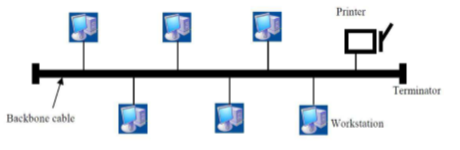 Advantages of bus topology
It is easy to implement and extend.
It is cheaper than other topologies.
Computers and devices can be attached and detached at any point on the bus without disturbing the rest of the network.
Failure of one device usually does not affect the rest of the network.
Data, instructions and information in a bus network can be transmitted in both directions.
Cable faults are easily identified.
Weight reduction due to less wires.
Demerits of bus topology
If there is a problem with the cable, the entire network goes down.
There is no central host computer to control the network.
Only one device can transfer items at a time.
If many computers are attached, the amount of data flowing along the cable increases, data collisions occur and the network slows down.
Limited cable length and number of stations.
Performance degrades as additional computers are added or on heavy traffic. (shared bandwidth).
It is slower than the other topologies.
RING TOPOLOGY
Ring network topology consists of a cable forming a closed ring or loop with all the components and devices in a network. It links all nodes together in a circular chain. The node examines any data that passes by to see if it is the addressee; if not, the data is passed on to the next node in the ring.
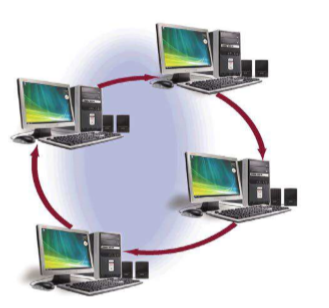 Advantages of ring topology
The ring topology can cover a larger distance as compared to a bus network and is commonly used in wide area networks (WAN).
No collisions occur because data takes one direction only.
It is a very orderly network where every device has access to the token and the opportunity to transmit.
The speed of data transmission is faster than in the bus topology.
Disadvantages of Ring topology
It is more difficult to establish.
If the cable fails, the whole network goes down.
Data messages travel in only one direction from device to device around the entire ring.
If a node on a ring network fails, all nodes after the failed nodes cannot function.
There is no central host computer to control the network.
Moves, adds and changes of devices can affect the network.
STAR TOPOLOGY
Here, all the computers and devices (nodes) on the network connect to central hub or switch. All data that is transferred from one computer to another passes through the hub.
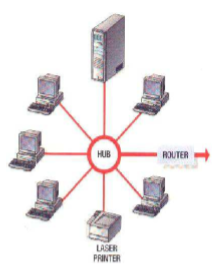 Merits of a star topology
It is easy to install and maintain.
Better performance. It prevents the passing of data packets through an excessive number of nodes.
Computers and devices can be added to or removed from the network with little or no disruption to the network.
It is reliable because each device connects directly to the hub. If one device fails, it’s the only one affected.
Demerits of a star topology
If the hub fails, the entire network fails.
It is expensive to install because it requires a lot of cables.
The network size is limited by the number of connections that can be made to the hub.
Performance for the entire network depends on the capabilities of the hub. Set up of the system can be very complex.
MESH TOPOLOGY
This is the type of network in which each of the nodes of the network is connected to each of the other nodes in the network. Fully connected mesh topology makes it possible for data to be simultaneously transmitted from any single node to all of the other nodes.
Advantages of mesh topology
Data will always be delivered.
All of the data that is transmitted between nodes in the network takes the shortest path between nodes.
In the case of failure or break down in one of the links, the data takes an alternate path to the destination.
Demerits of mesh topology
It is too costly and complex for practical networks and very hard to set up.
Lots of cable required so the installation cost is expensive.
Network size is limited by the number of interconnections that can be made between the computers.
It requires that the nodes of the network possess some type of logical routing algorithm to determine the correct path to use at any particular time.